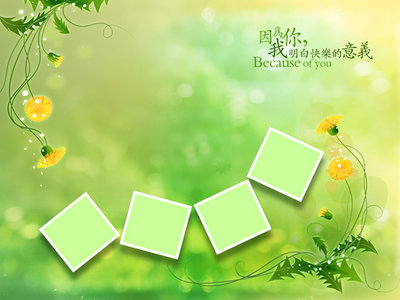 Good morning
Presented by :Vu Thi Hoa
CROSSWORD PUZZLE
M
M O  U N  T  A  I  N
1
E  X  I  T
I
2
C
O C  C U  P  I   E  D
3
Row 1st : There are 8 letters
Row 7th: There are 14 letters
H
Row 5th : There are 3 letters
P  H O  T O G  R  A P  H  S
Row 4th : There are 11 letters
Row 8th: There are 3 letters
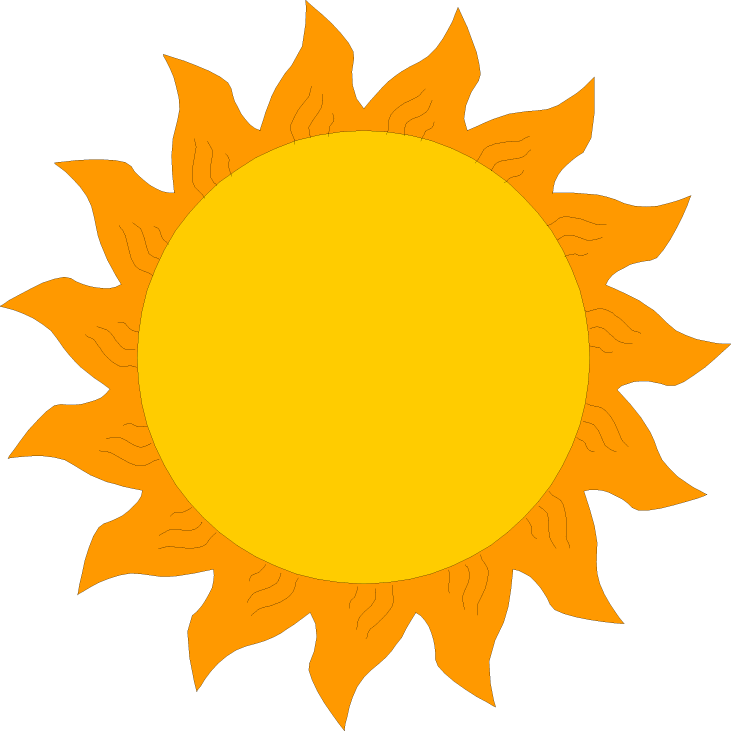 4
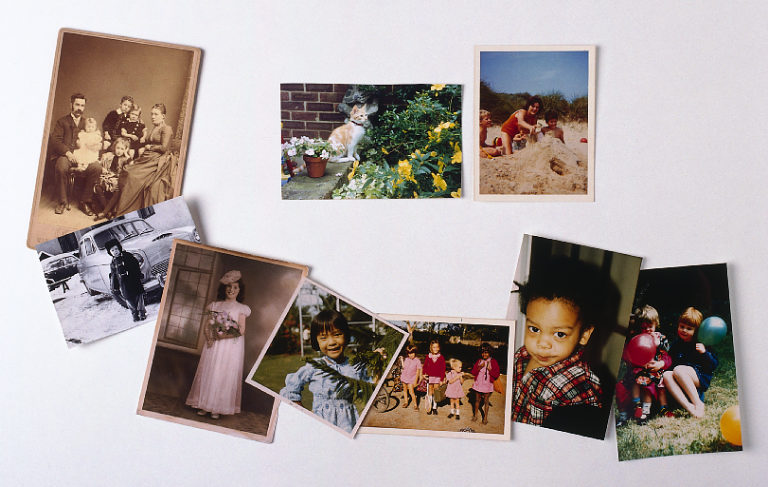 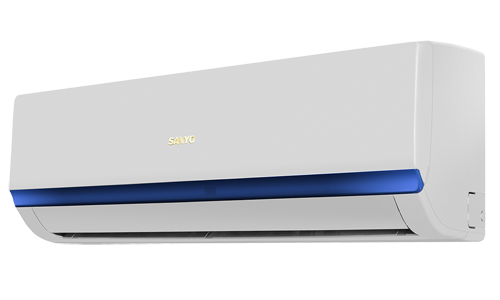 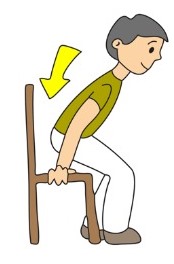 Row 2nd : There are 4 letters
Row 6th: There are 4 letters

This word is opposite meaning to “ BAD”
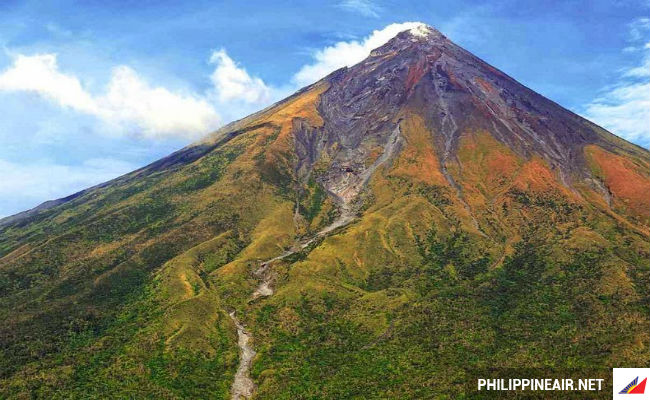 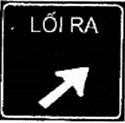 Row 3th : There are 8 letters

LEAVE ME OUT :
I
S  I   T
5
G
G O O  D
6
A  I  R- C O N  D  I  T   I  O N  E R
A
7
S U  N
N
8
Key
CROSSWORD PUZZLE
M
M O  U N  T  A  I  N
1
E  X  I  T
I
2
C
O C  C U  P  I   E  D
3
Row 1st : There are 8 letters
Row 7th: There are 14 letters
H
Row 5th : There are 3 letters
P  H O  T O G  R  A P  H  S
Row 4th : There are 11 letters
Row 8th: There are 3 letters
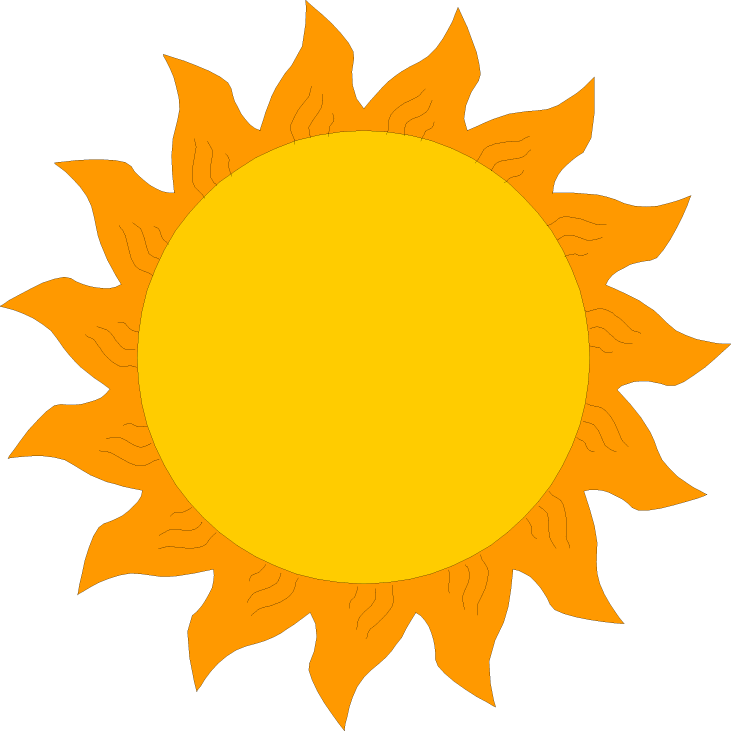 4
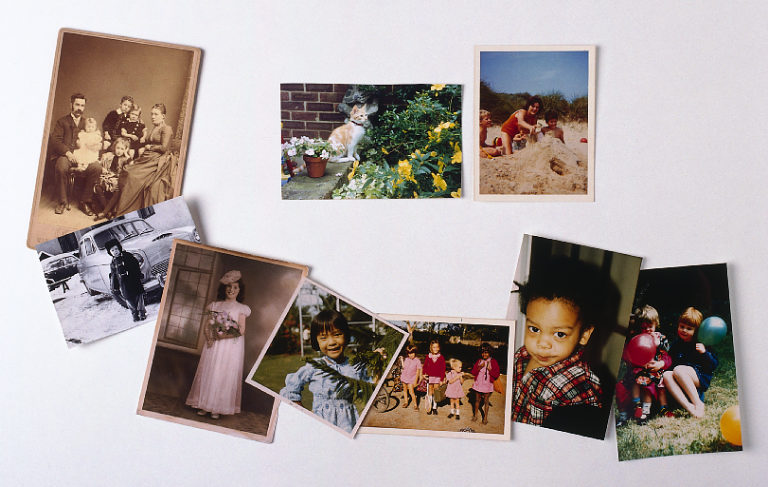 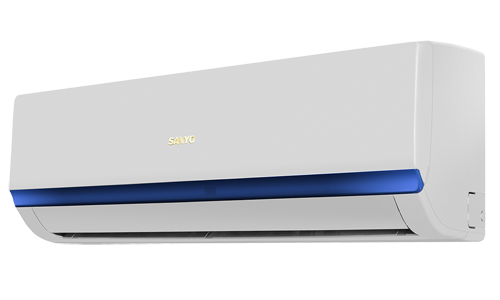 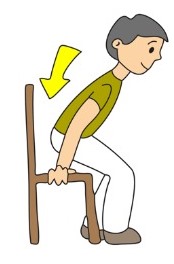 Row 2nd : There are 4 letters
Row 6th: There are 4 letters

This word is opposite meaning to “ BAD”
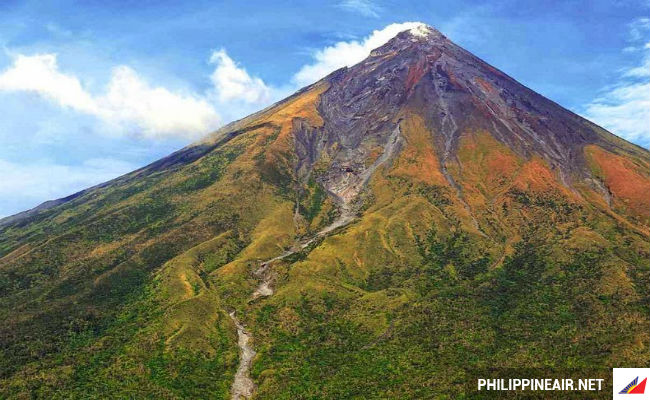 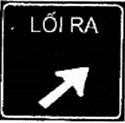 Row 3th : There are 8 letters

LEAVE ME OUT :
I
S  I   T
5
G
G O O  D
6
A  I  R- C O N  D  I  T   I  O N  E R
A
7
S U  N
N
8
Key
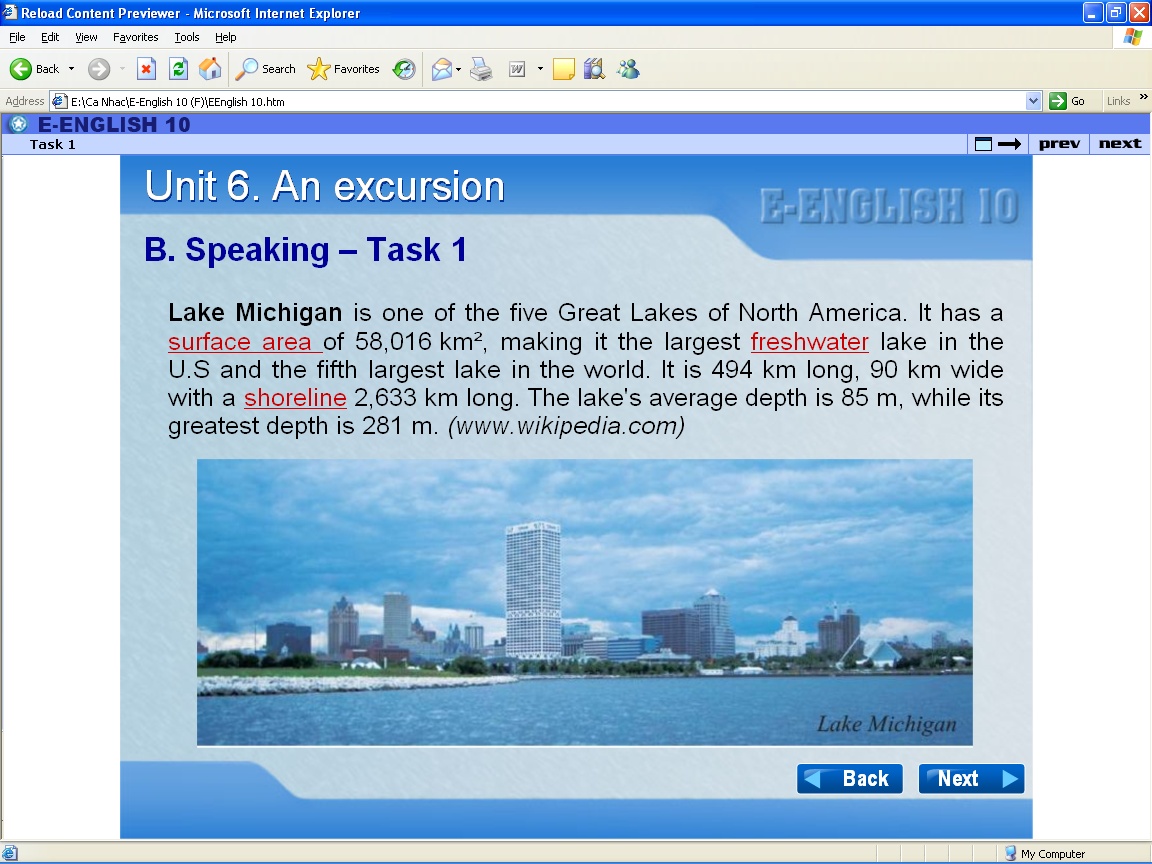 Lake Michigan is in chicago. it is one of the five Great Lakes in North America.
UNIT 6: AN EXCURSION
B. SPEAKING
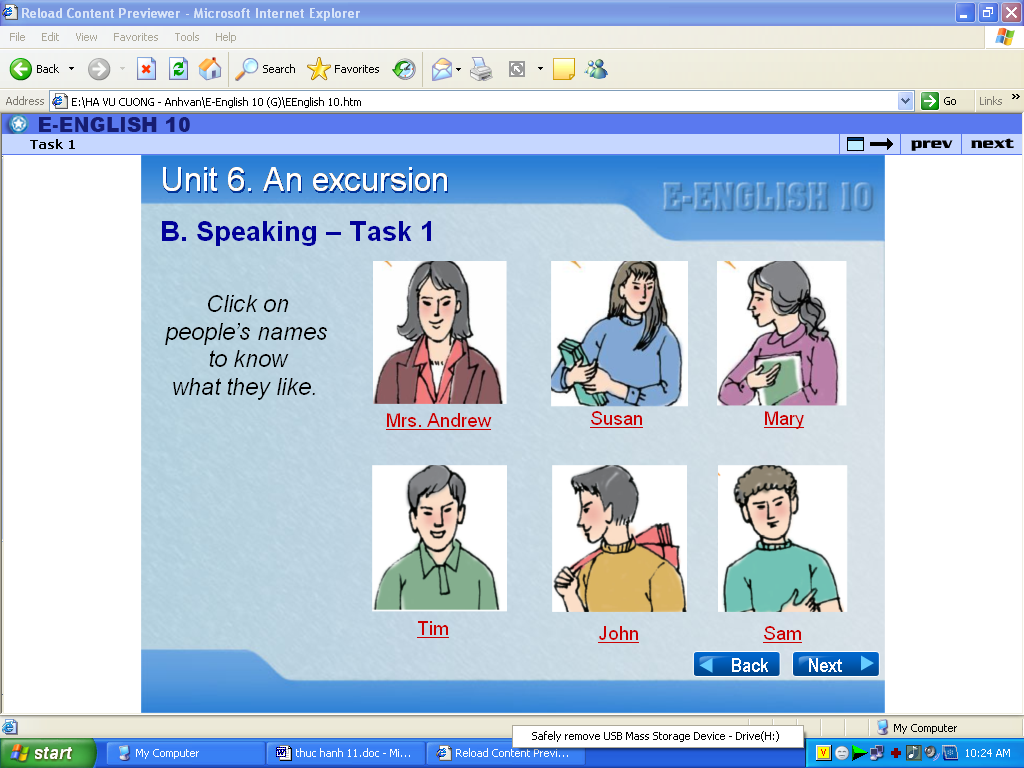 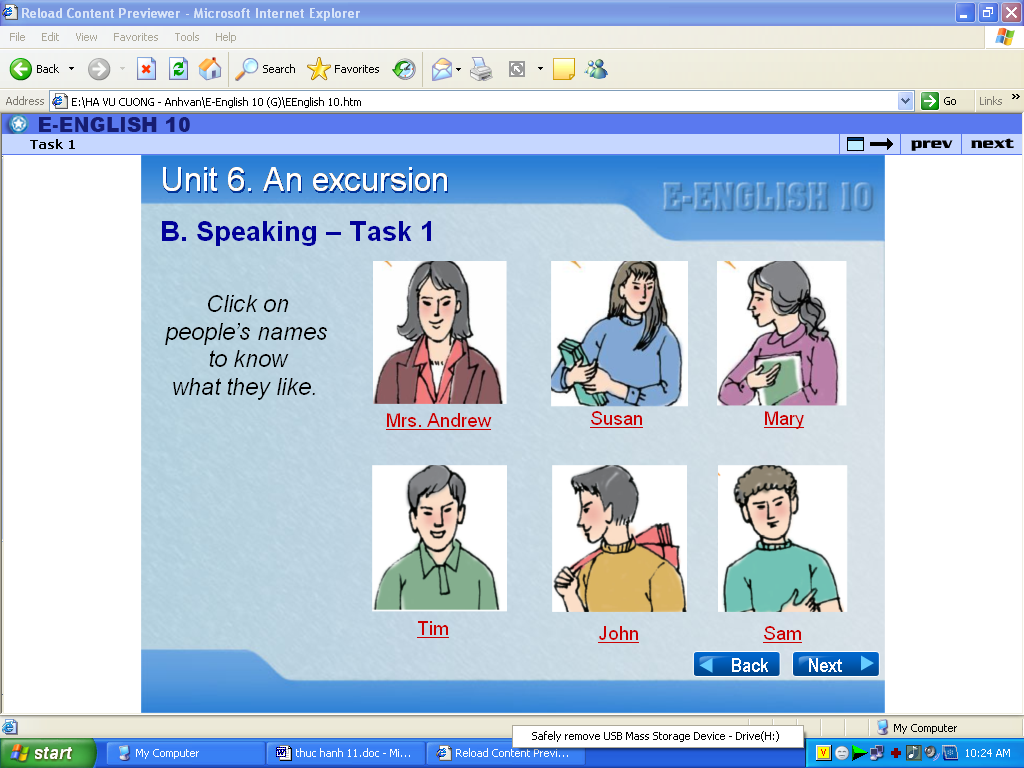 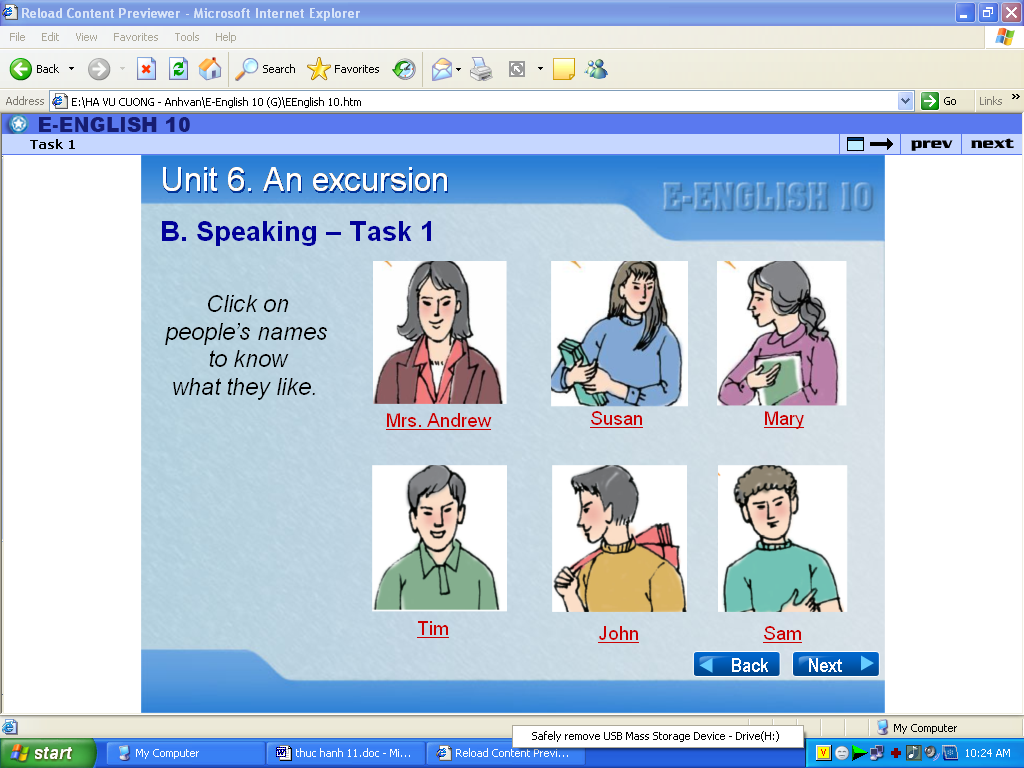 C- SUNDESK
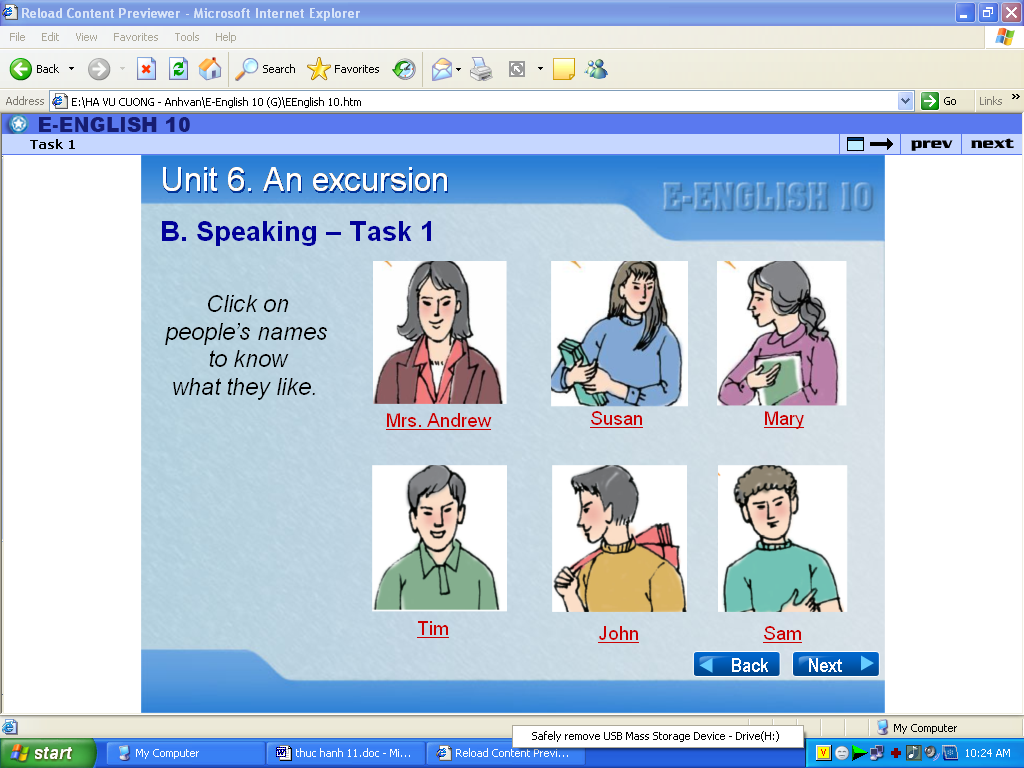 B- NON- AIR CONDITIONED
A- AIR - CONDITIONED
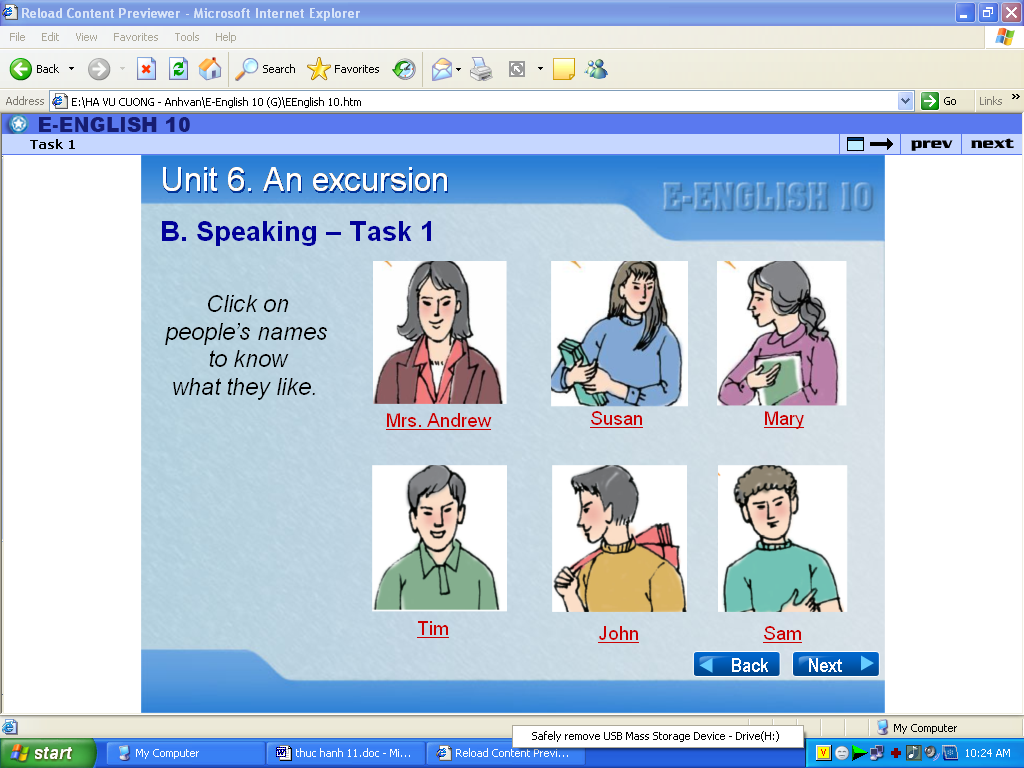 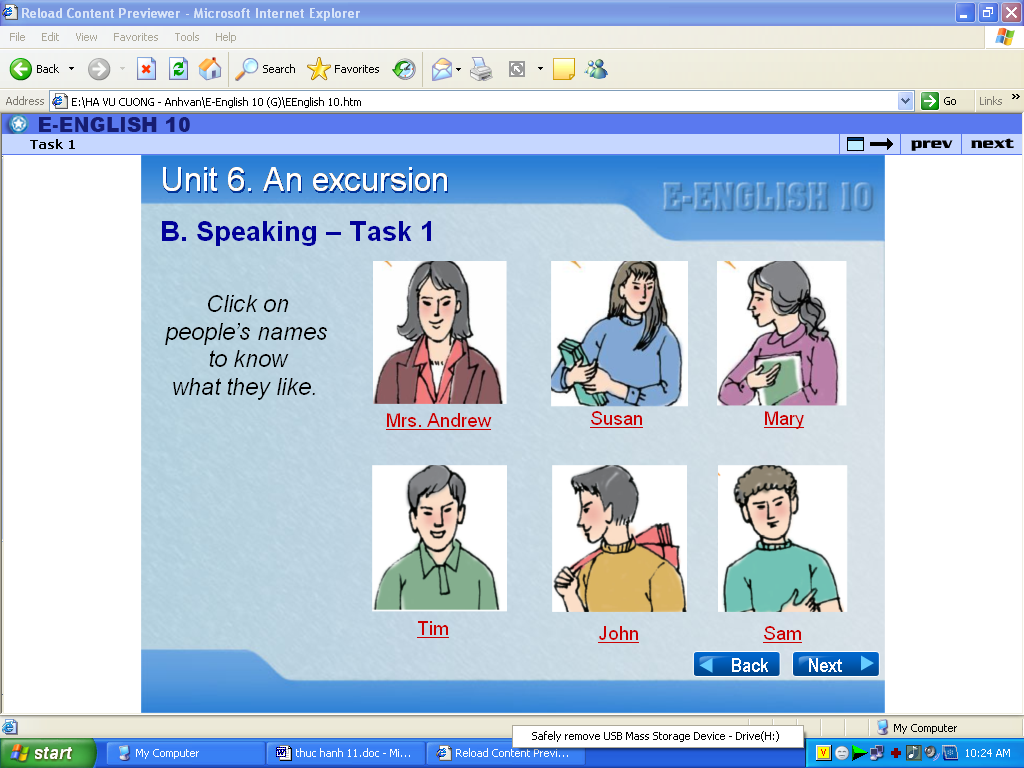 Tim’s class is going on trip on Lake Michigan
a boat
I. PRE - SPEAKING
2. Activity 2: A. Read the information about the     participants and complete the table below.
Not want to sit on the sundeck
- Need to see all the students
Want to be near Mary
- Not want to get sunburnt
Suffer from travel sickness
- Need plenty of fresh air
Like to sit on the sun
- Want to be by himself
Not like air- conditioning
- Like to take photographs
Want to have a good view
I. PRE - SPEAKING
2.Activity 2: B. Decide the best seat for each person.
SUGGESTED SEATS / SECTION
SECTION A:
Not want to sit on the sundeck
- Need to see all the students
46,43,45,41
SECTION B:
Want to be near Mary
- Not want to get sunburnt
33,36
Suffer from travel sickness
- Need plenty of fresh air
SECTION B:
32, 37
Like to sit on the sun
- Want to be by himself
SECTION C:
1, 9,12
SECTION C:
Not like air- conditioning
- Like to take photographs
1, 4,5, 9
SECTION C:
Want to have a good view
1, 4,5, 9
II. WHILE - SPEAKING
3.Activity 3:  Conduct a conversation.
SUGGESTED SEATS / SECTION
SECTION A:
MODEL 1:

A: Well I think  Susan should sit in section B
B: Yes, put her in seat 36
C:  I quite  agree with you because she want to be near Mary
46,43,45,41
SECTION B:
33,36
SECTION B:
32, 37
SECTION C:
1, 9,12
SECTION C:
1, 4,5, 9
SECTION C:
1, 4,5, 9
II. WHILE - SPEAKING
3.Activity 3: Conduct a conversation.
SUGGESTED SEATS / SECTION
MODEL 2:
SECTION A:
46,41,43,38
A. I think Mary should sit in section B
B.Yes, put her in seat 16
C. No, that’s not a good idea because Susan wants to sit near her.
D. Ok.Seat  37 would be better /  suitable  for her.
SECTION B:
33,36
SECTION B:
32, 37
SECTION C:
1, 9,12
SECTION C:
1, 4,5, 9
SECTION C:
1, 4,5, 9
III. POST - SPEAKING
4.Activity 4. Work in pairs:Discuss the question:
A: “Which seat do you think is the most suitable for you ?  Why?”
B: I think I would like to sit in section ....in seat .... because I ......
Example:
A: Which seat do you think is the most suitable for you ? and Why?”
B: I think I would like to sit in section C in seat 5  because 
I want to have a good view and I like taking photographs.
UNIT 6: AN EXCURSION
Part B: SPEAKING
* SUMMARY
Talk about the seat plan on a boat trip 
Learn some words related to the topic
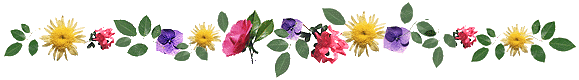 UNIT 6: AN EXCURSION
HOMEWORK
- Learn by heart the new words and useful expressions.
- Prepare the part C. LISTENING for the next period.
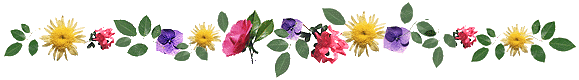 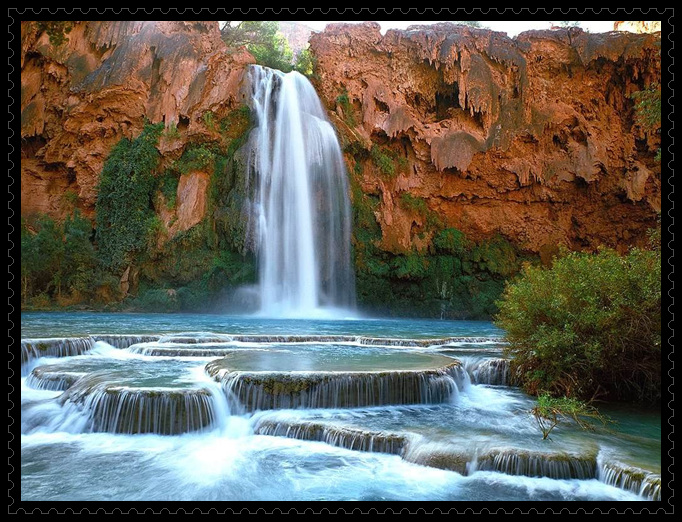 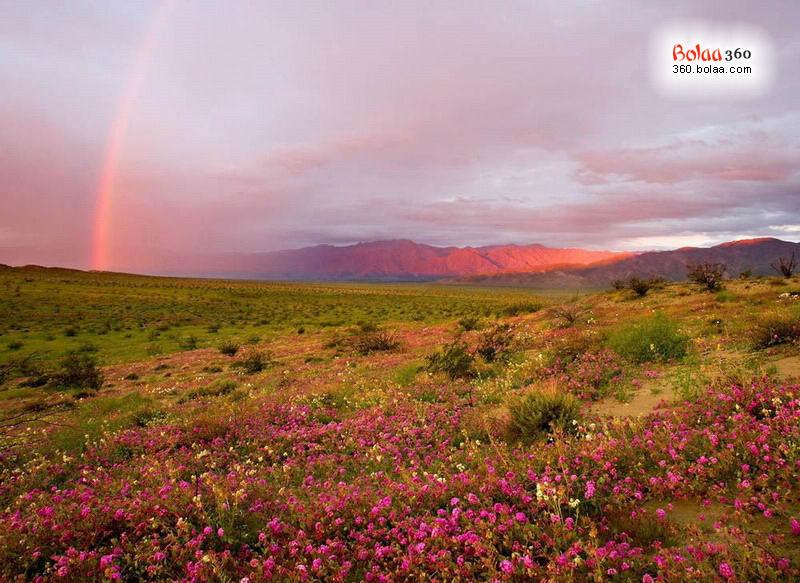 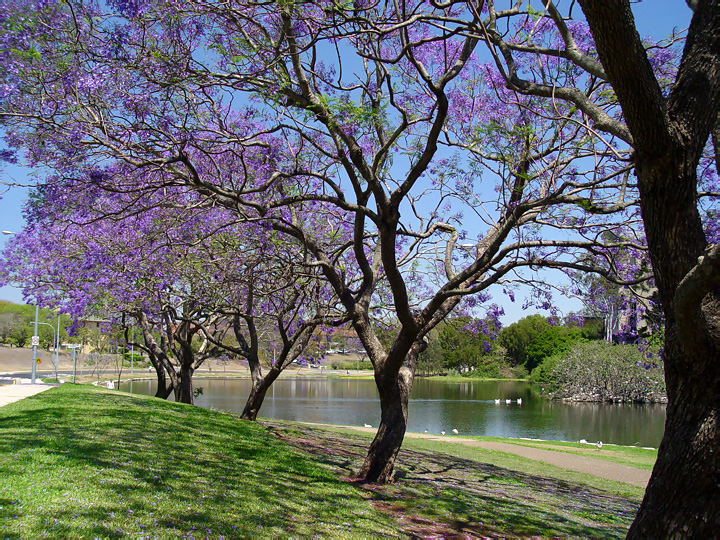 Thanks for your attention!
Unit 6 - Lesson 2: Speaking
UNIT 6: AN EXCURSION
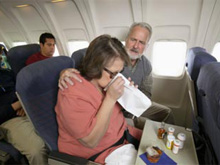 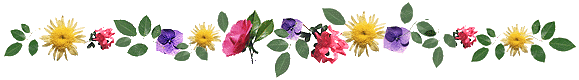